Introducing Algebraic Fractions With Division
Intelligent Practice
Silent 
Teacher
Narration
Your Turn
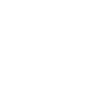 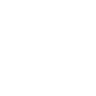 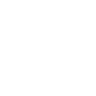 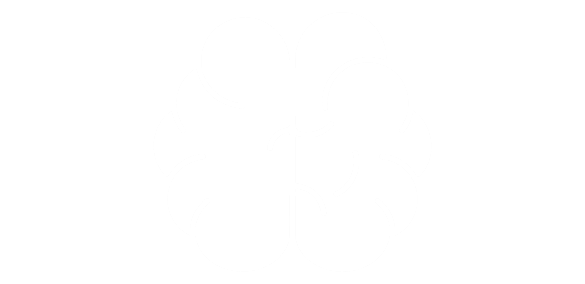 Practice
Worked Examples
Your Turn
@MrDraperMaths
[Speaker Notes: Example Problem Pairs]
13.
19.
1.
7.
14.
20.
2.
8.
15.
3.
9.
21.
16.
22.
4.
10.
17.
5.
11.
23.
18.
24.
6.
12.
@MrDraperMaths
[Speaker Notes: Questions]
13.
19.
1.
7.
14.
20.
2.
8.
15.
3.
9.
21.
16.
22.
4.
10.
17.
5.
11.
23.
18.
24.
6.
12.
@MrDraperMaths
[Speaker Notes: Answers]